Hoạt động trải nghiệm
PHẤN ĐẤU 
TRỞ THÀNH 
ĐỘi VIÊN
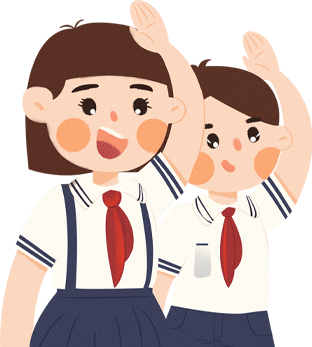 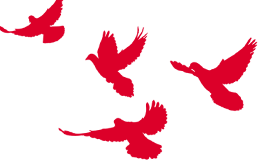 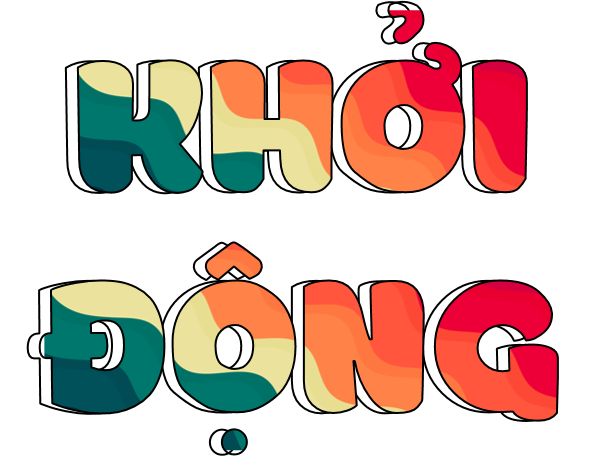 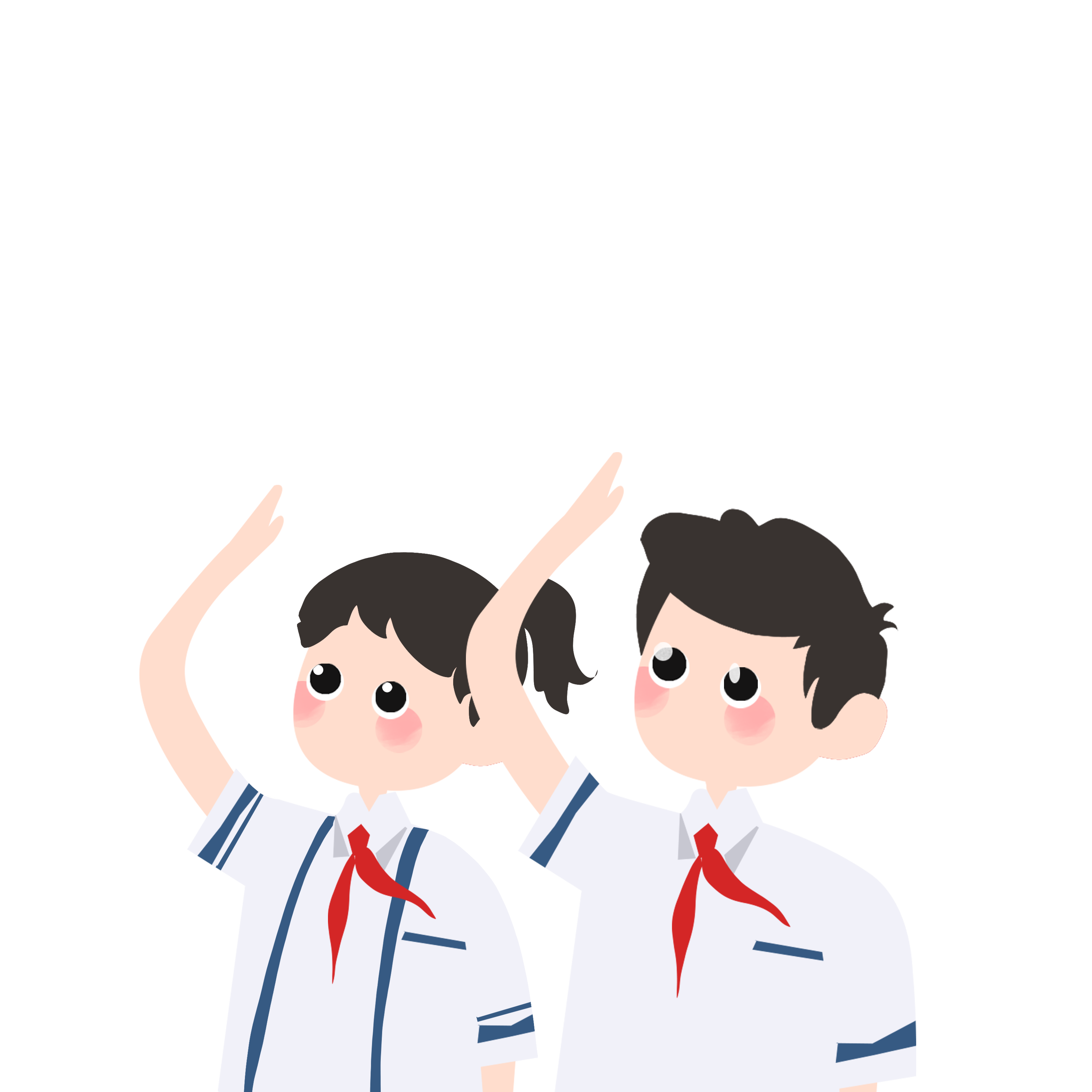 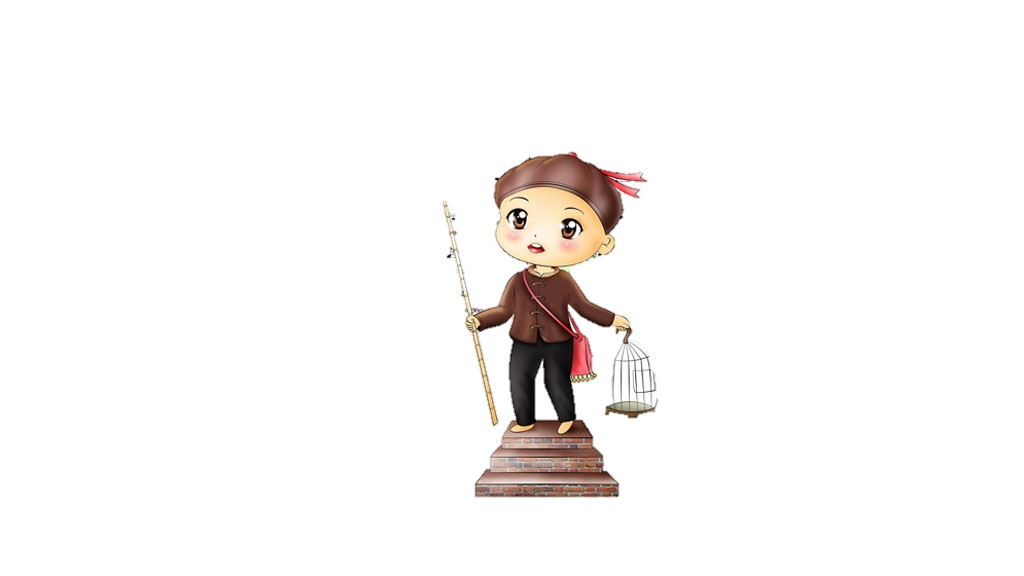 Chú bé Lượm
Kim Đồng
Võ Thị Sáu
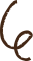 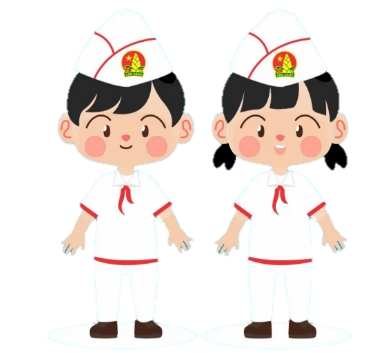 Theo em, ai là người đội viên đầu tiên của Đội Thiếu niên Tiền phong Hồ Chí Minh
A
B
C
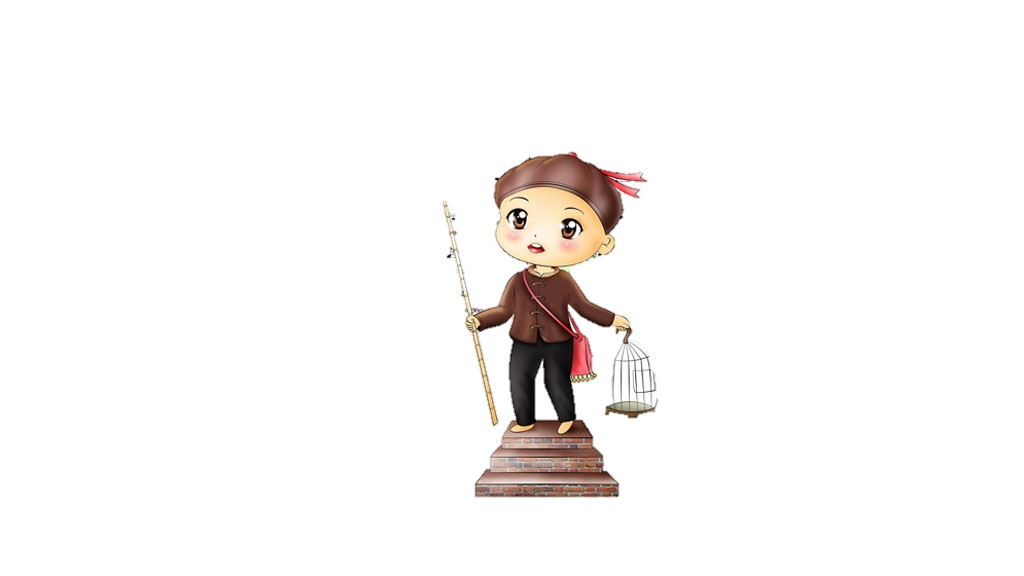 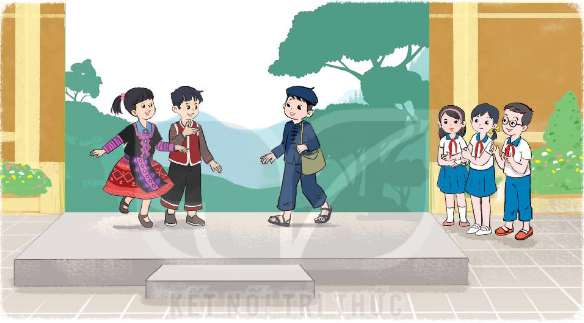 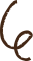 Các em cùng xem phim về anh 
Kim Đồng và viết lại những thông tin chính về anh nhé!
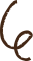 Tên thật: Nông Văn Dền
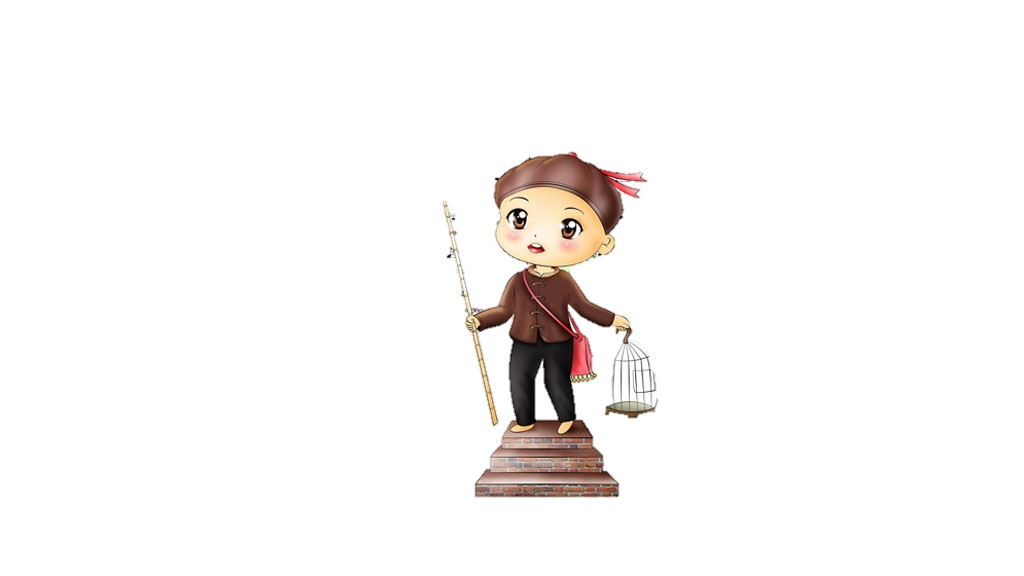 Người dân tộc Nùng
Làm nhiệm vụ giao liên, đưa đón Việt Minh và chuyển thư từ
Đội viên đầu tiên của Đội TNTP Hồ Chí Minh
KIM ĐỒNG
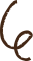 Em có muốn trở thành đội viên không? Nghĩ đến Đội Thiếu niên Tiền phong Hồ Chí Minh, em nghĩ đến gì?
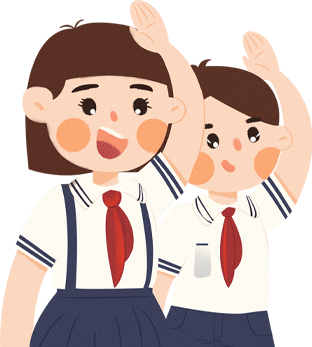 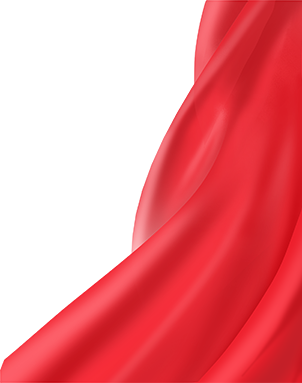 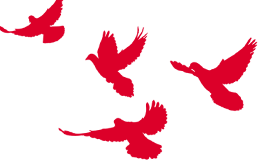 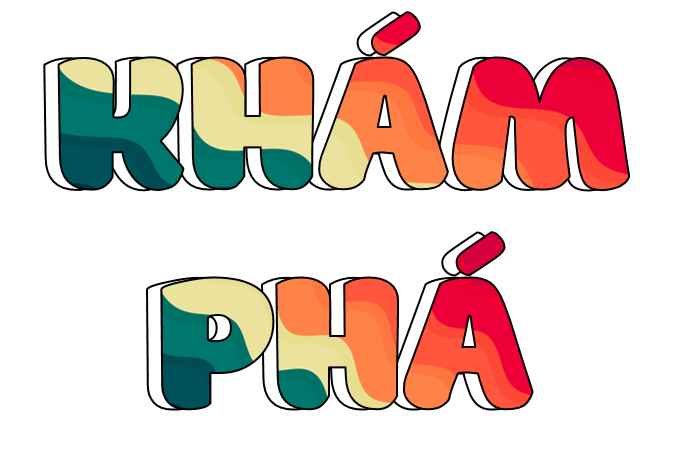 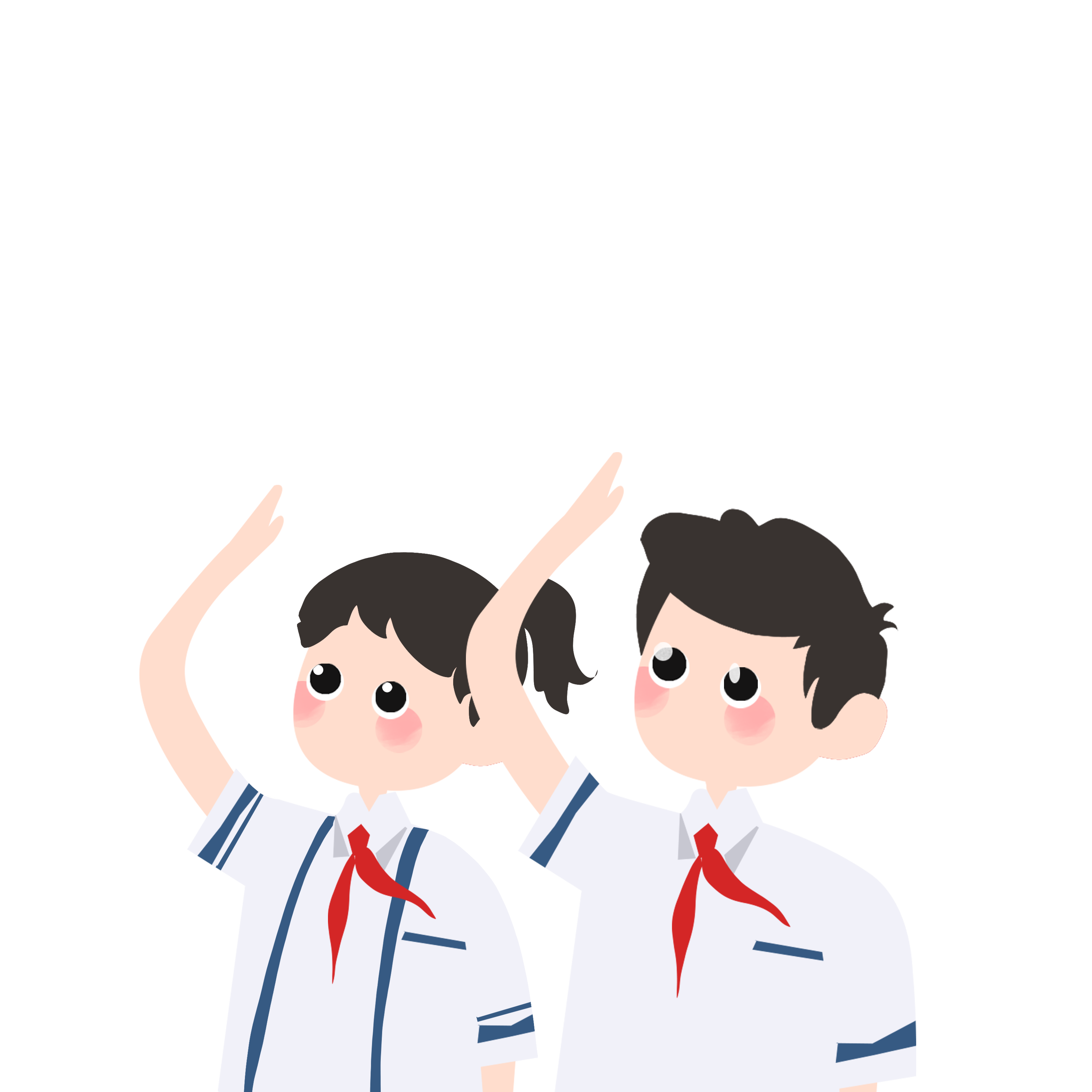 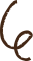 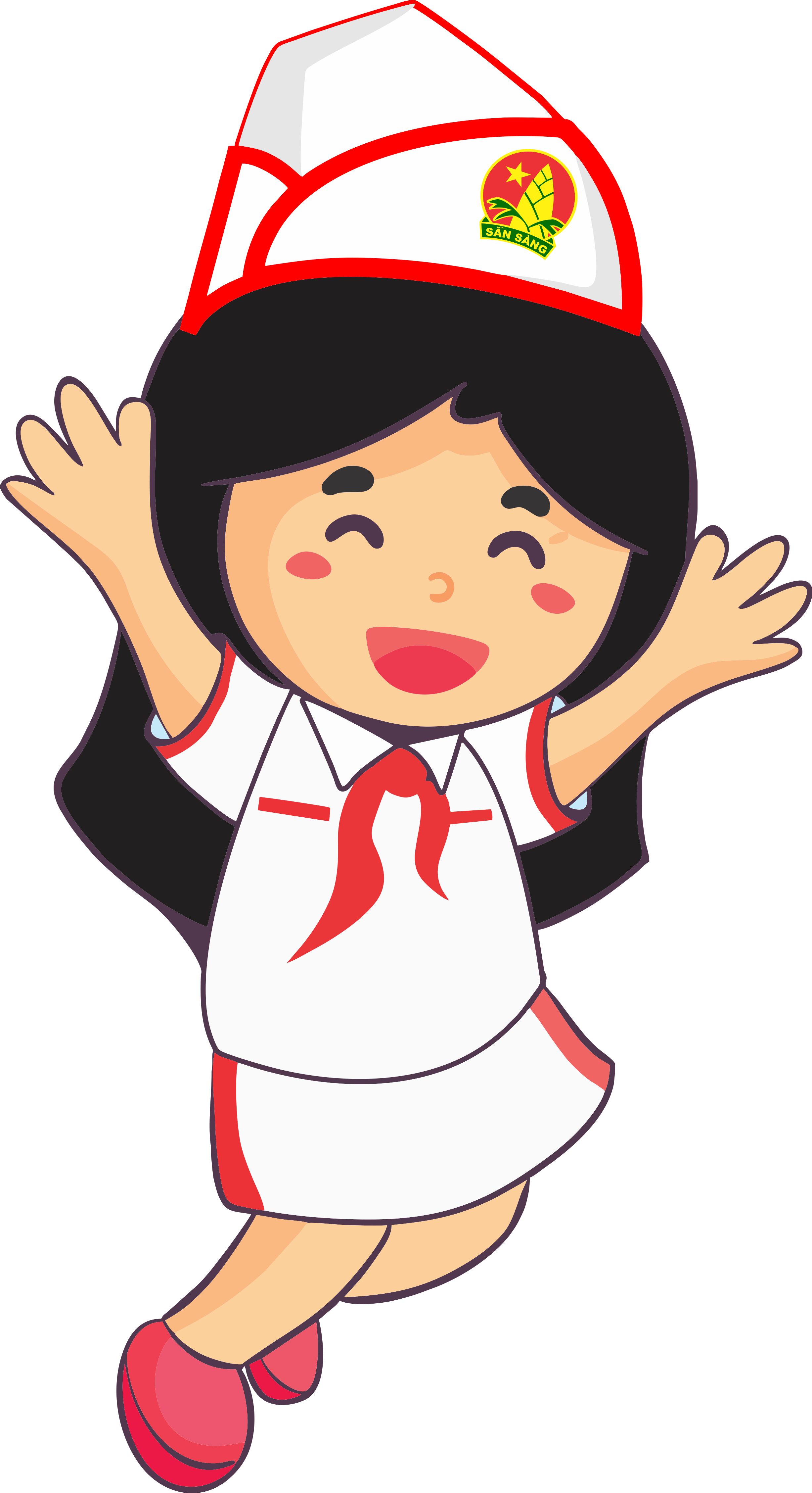 Hoạt động 1: 
Tìm hiểu về Đội Thiếu niên Tiền phong Hồ Chí Minh
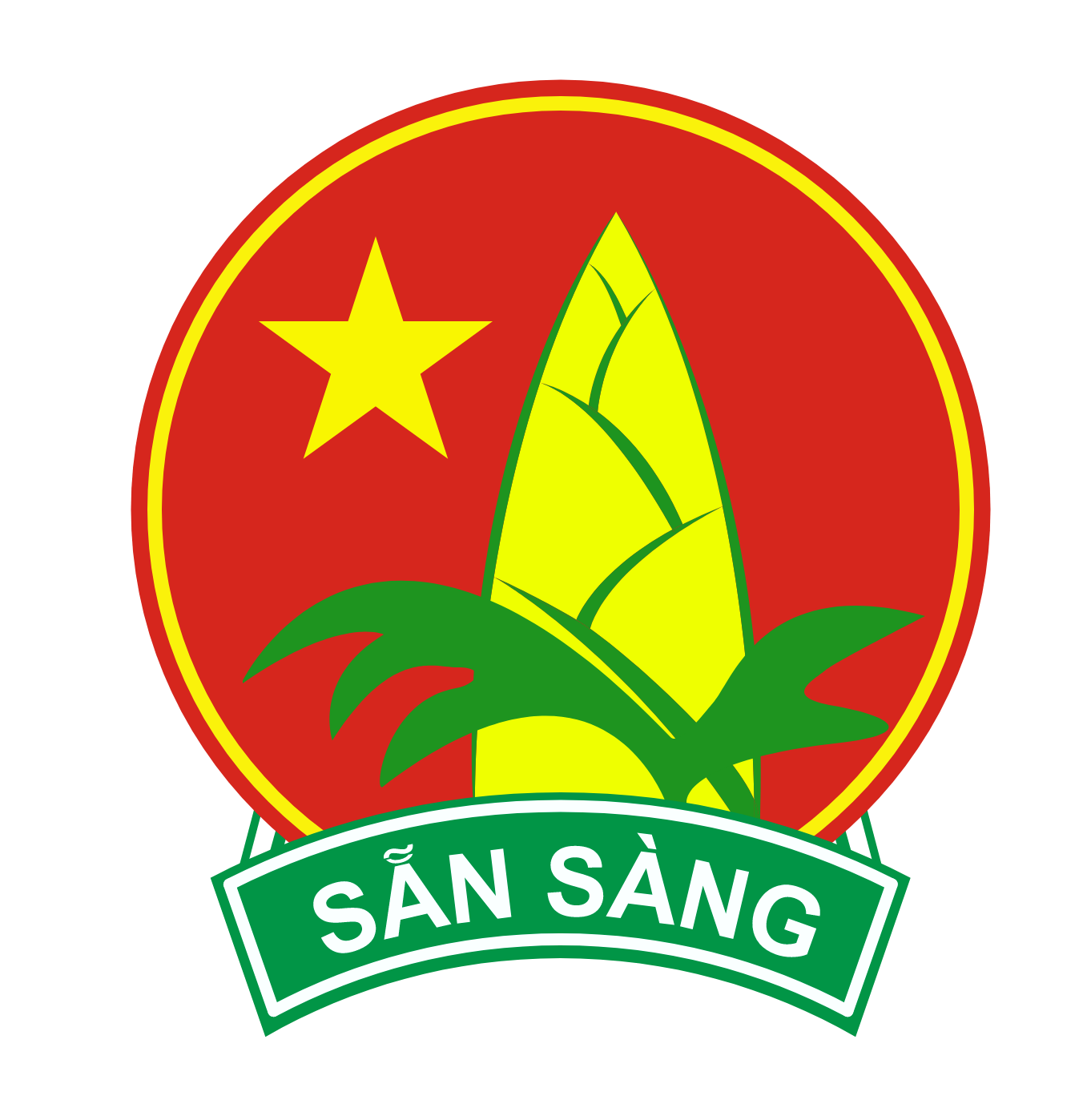 Chia sẻ một số hiểu biết về Đội Thiếu niên Tiền phong Hồ Chí Minh
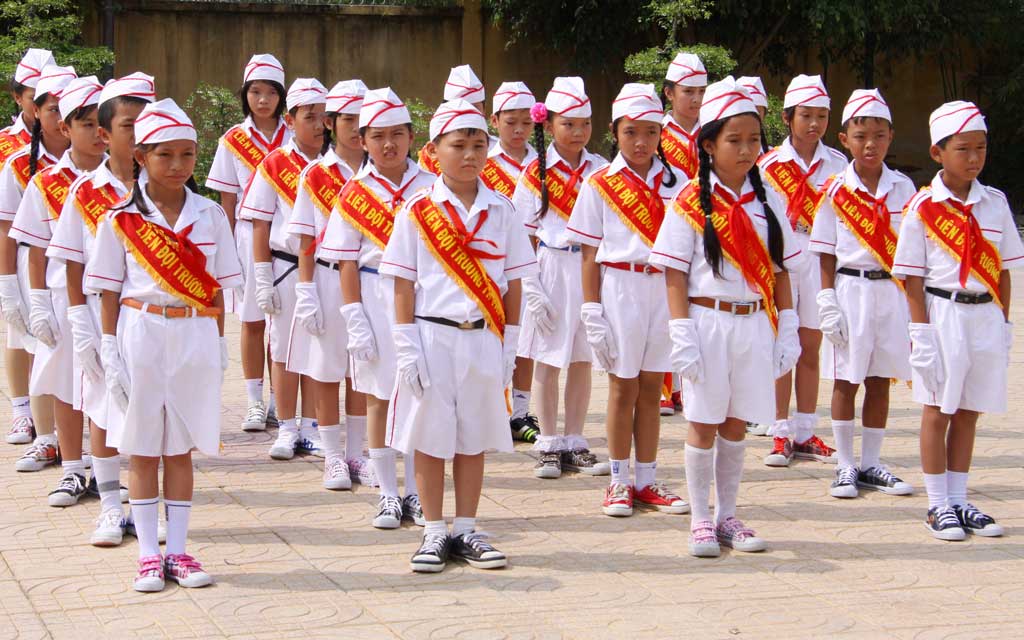 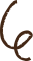 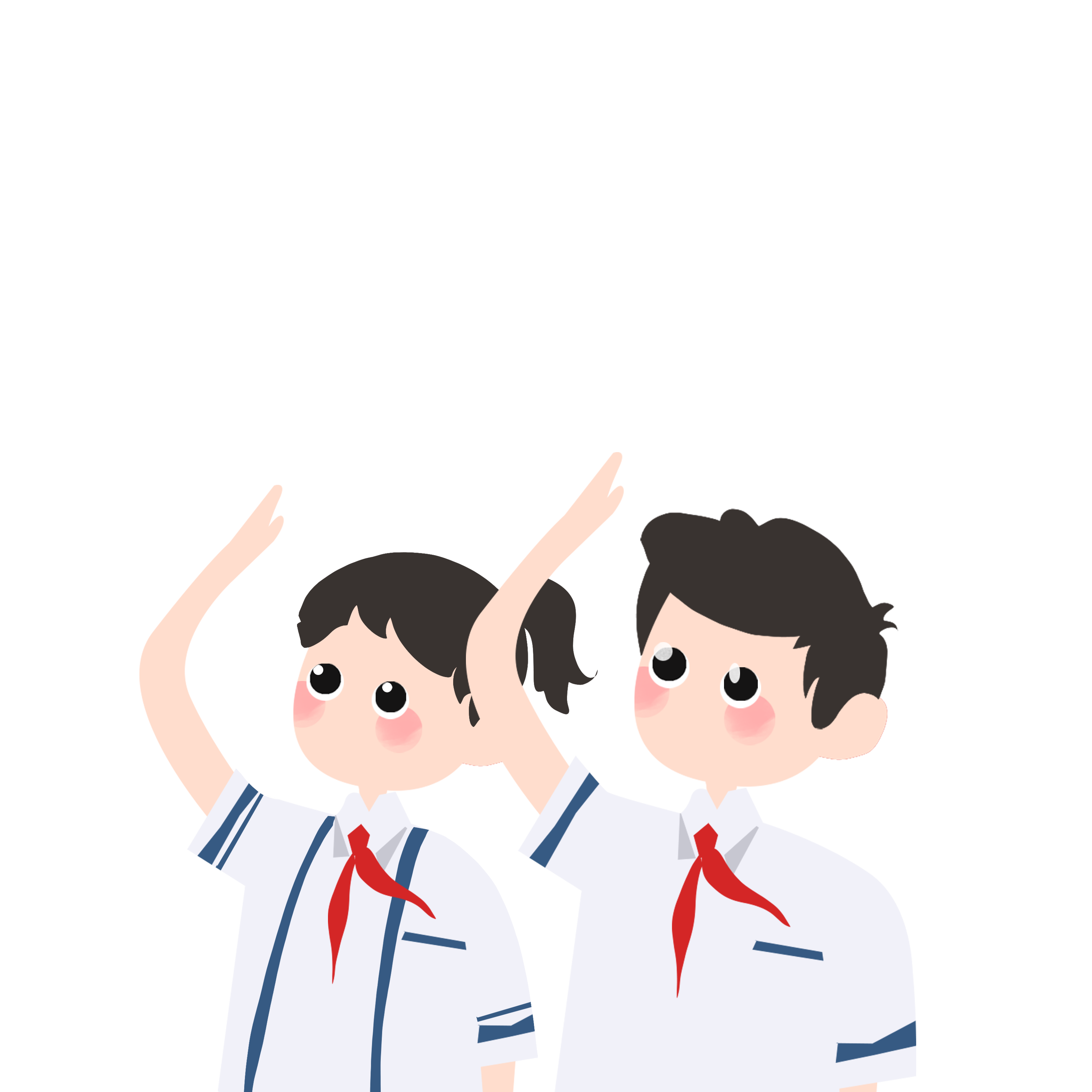 Đội Thiếu niên tiền phong Hồ Chí Minh
THẢO LUẬN NHÓM 4
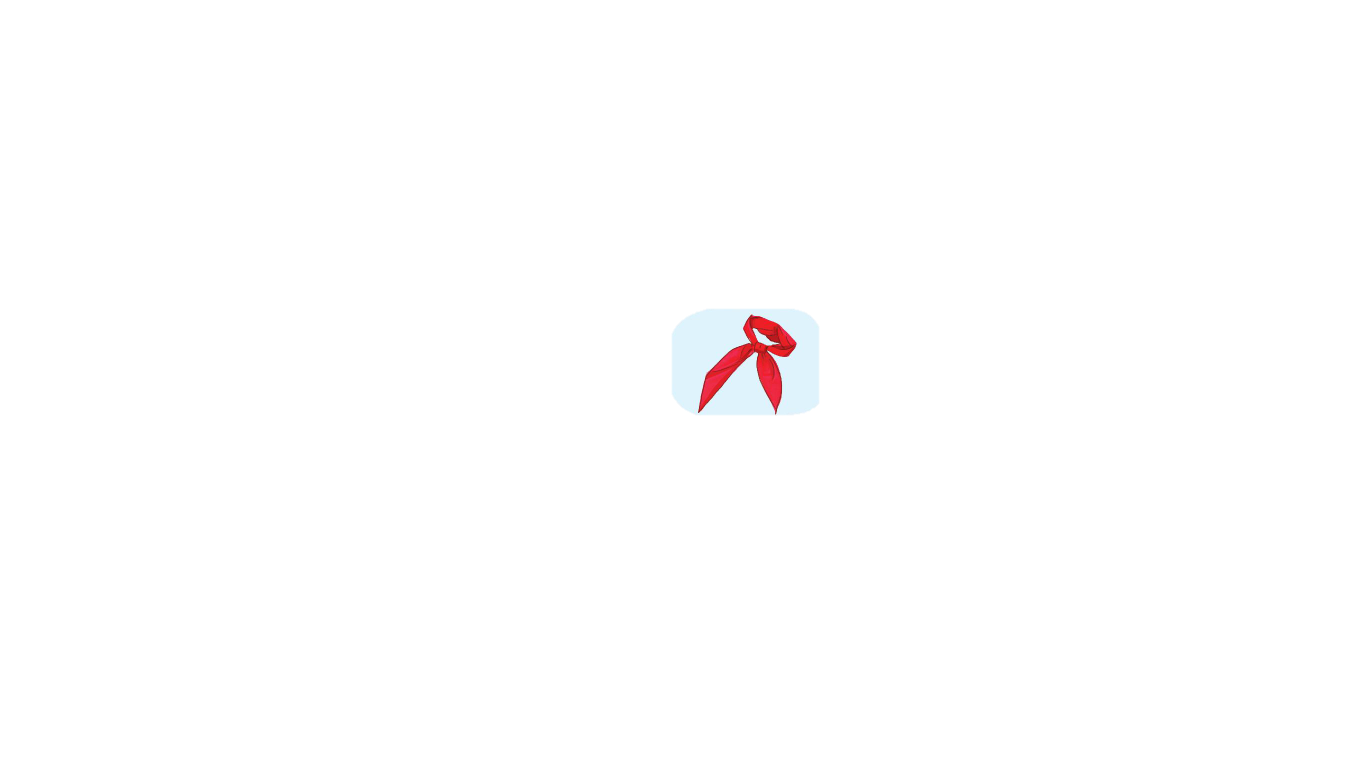 Hình tam giác, là một phần cờ Tổ quốc, màu đỏ tượng trưng cho lí tưởng cách mạng.
Đeo khăn quàng đỏ, đội viên tự hào về Tổ quốc
Đội viên đeo khăn quàng đỏ khi đến trường, trong mọi sinh hoạt và hoạt động của Đội.
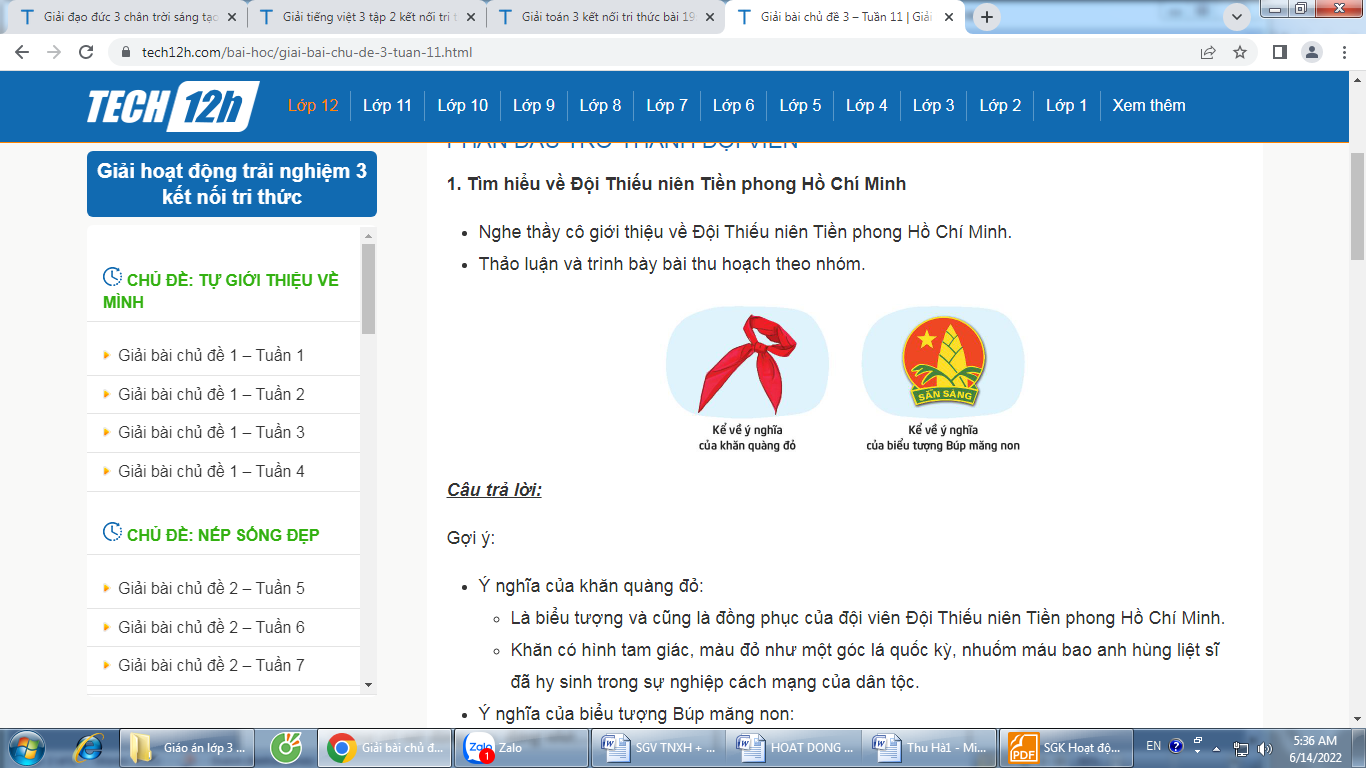 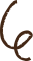 Biểu tượng Đội
. 
Đeo huy hiệu Đội nhắc nhở đội viên học tập và rèn luyện để sẵn sàng kế tục sự nghiệp cách mạng vinh quang của Đảng, của Bác Hồ và của dân tộc.
Búp măng non tượng trưng cho lửa tuổi thiếu niên
 Băng chữ “SẴN SÀNG” là khẩu hiệu hành động của Đội Thiếu niên Tiền phong Hồ Chí Minh
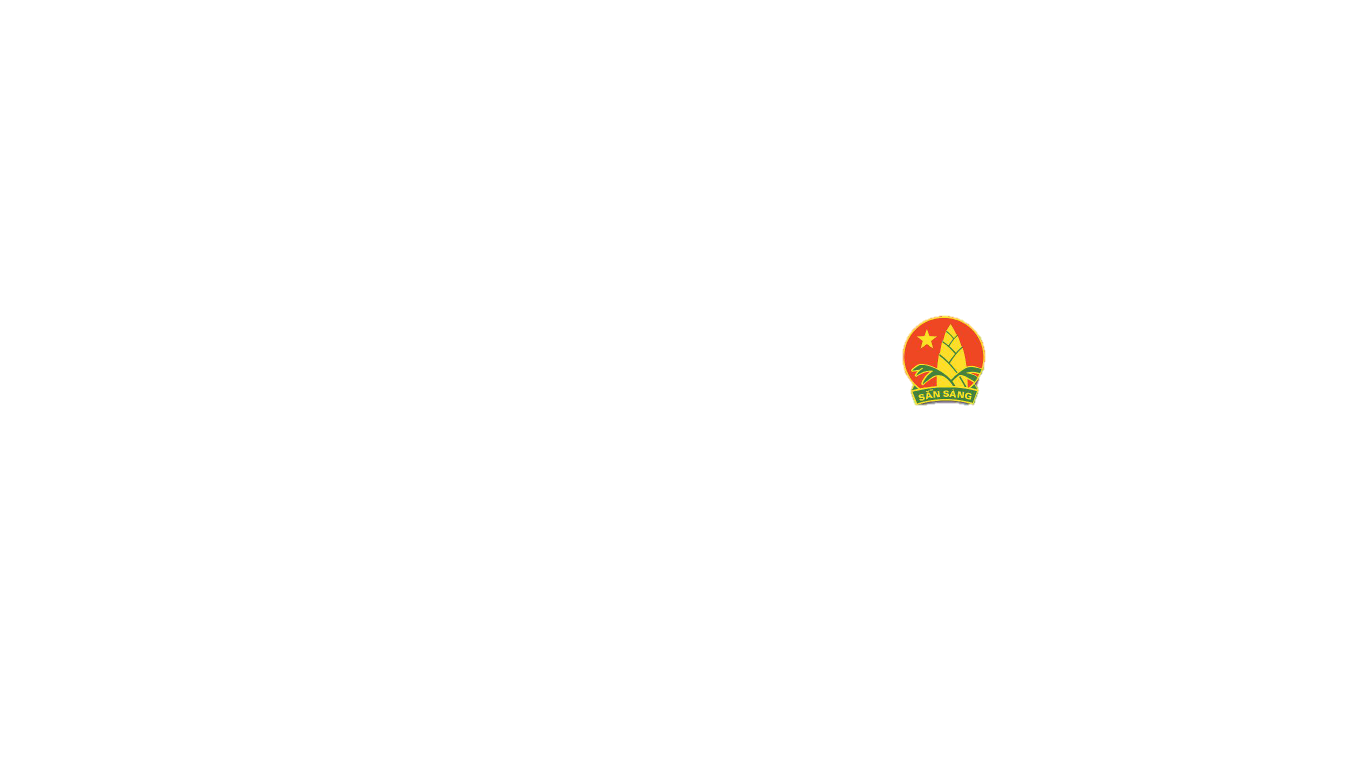 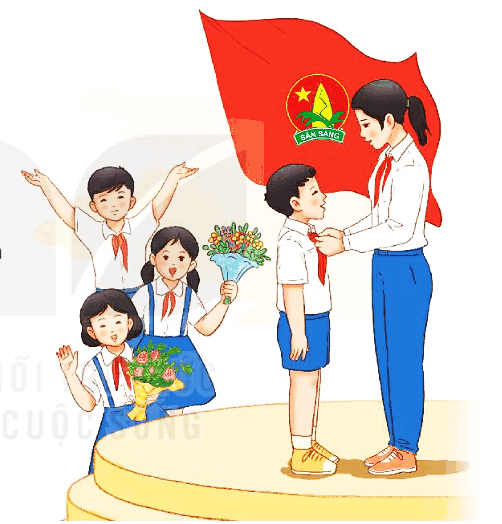 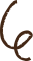 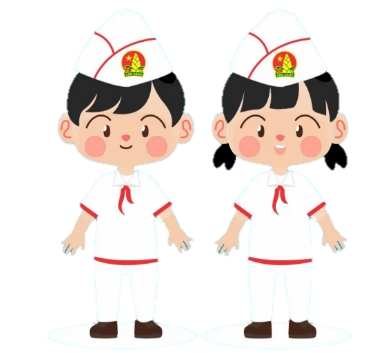 Lễ kết nạp Đội viên
Xem video hướng dẫn thắt khăn quàng và thực hành theo nhóm
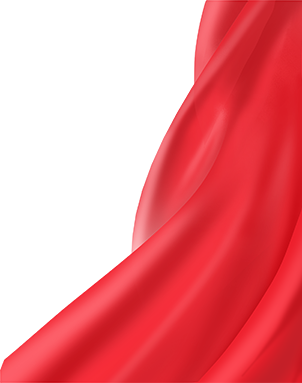 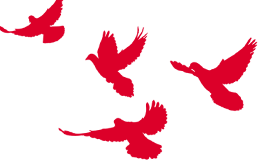 t
Ự
c
h
h
h
n
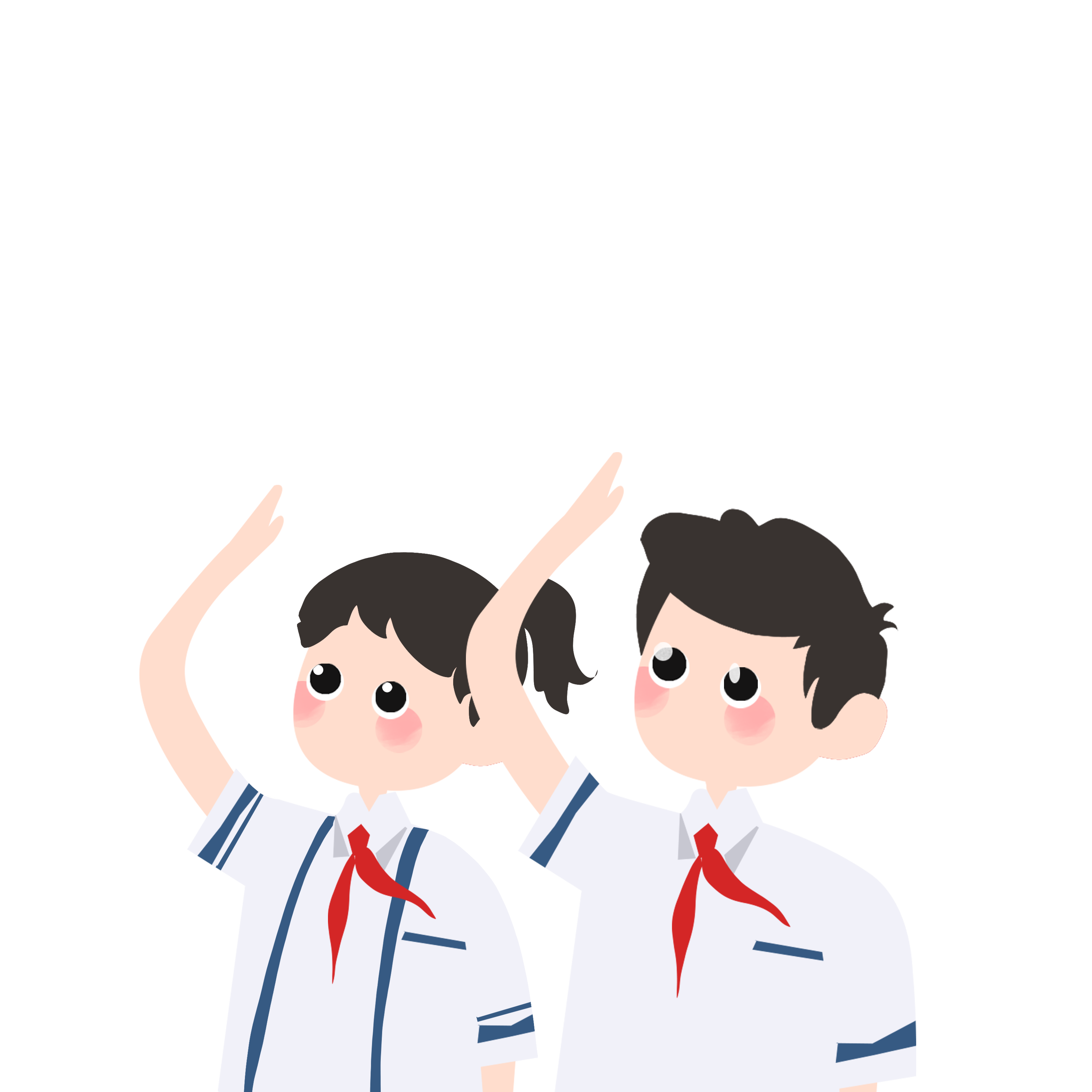 à
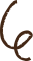 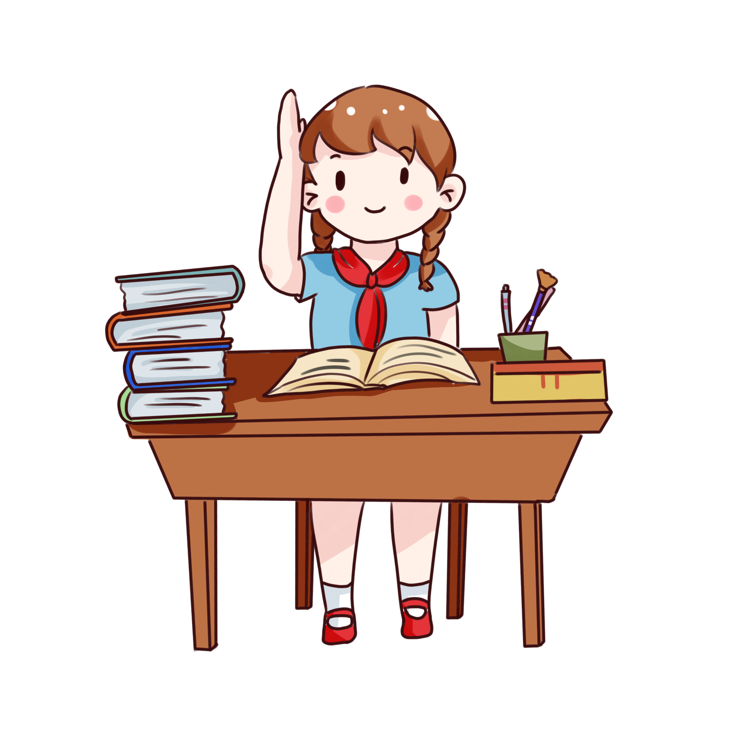 Hoạt động 2: 
Xây dựng 
kế hoạch 
phấn đấu
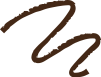 Để trở thành đội viên, em cần rèn luyện những phẩm chất, đức tính gì?
Kế hoạch phấn đấu để trở thành đội viên
Thảo luận nhóm 2, viết kế hoạch cá nhân của em
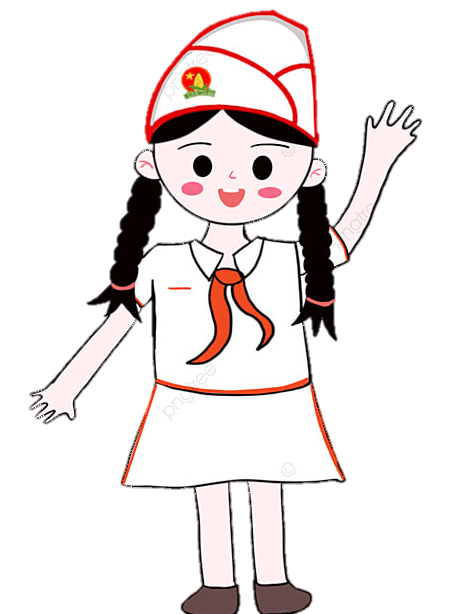 Hằng ngày, em sẽ
Tập thể dục buổi sáng
Ngủ đúng giờ, đi học đúng giờ
Tích cực học tập
- Giữ vệ sinh cá nhân sạch sẽ
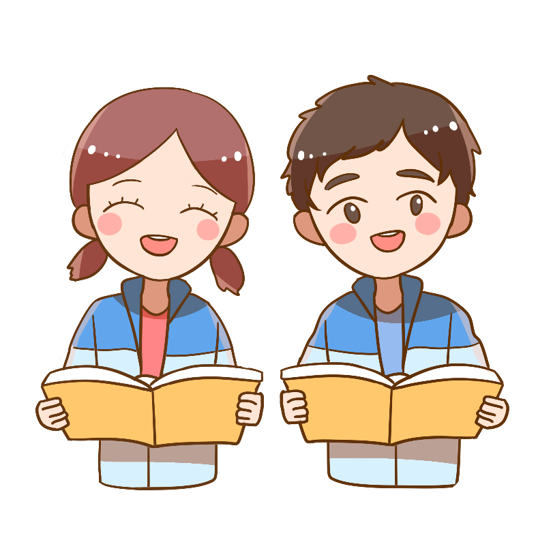 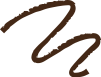 CHIA SẺ 
KẾ HOẠCH 
CÁ NHÂN
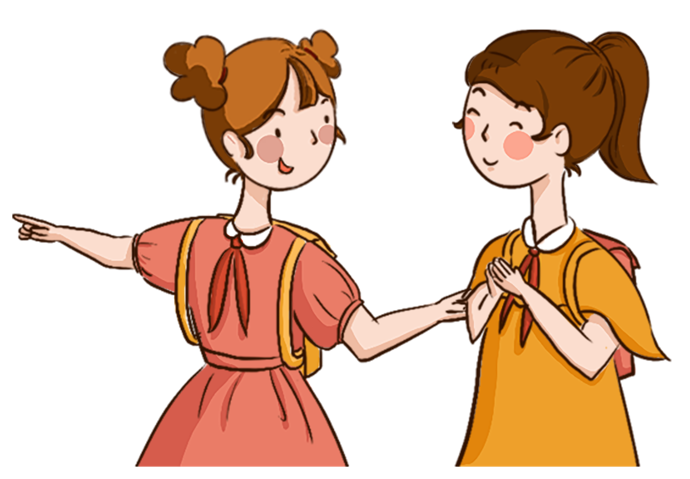 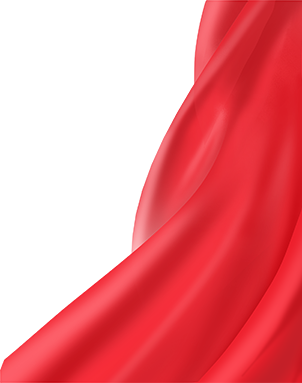 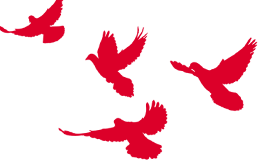 c
N
G
Ủ
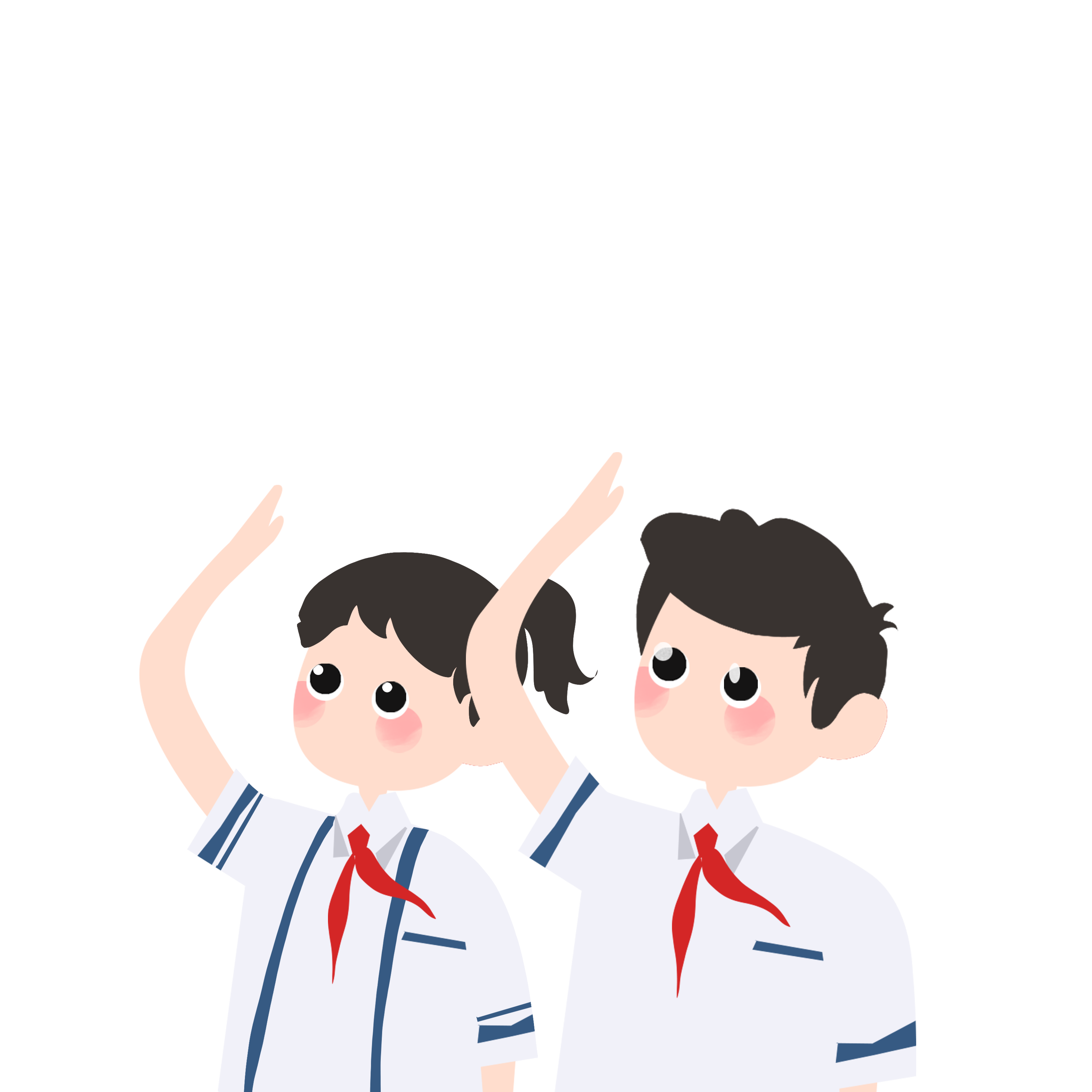 Ố
C
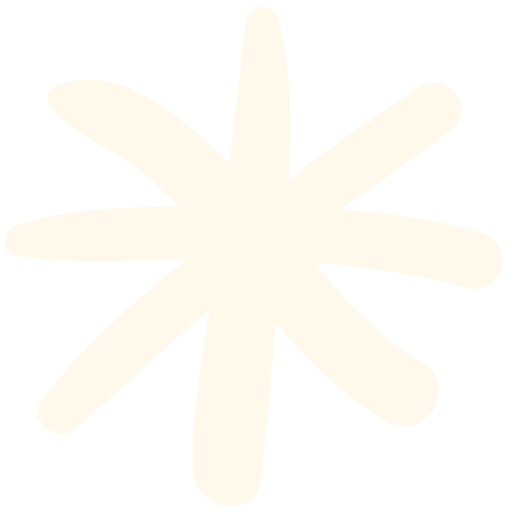 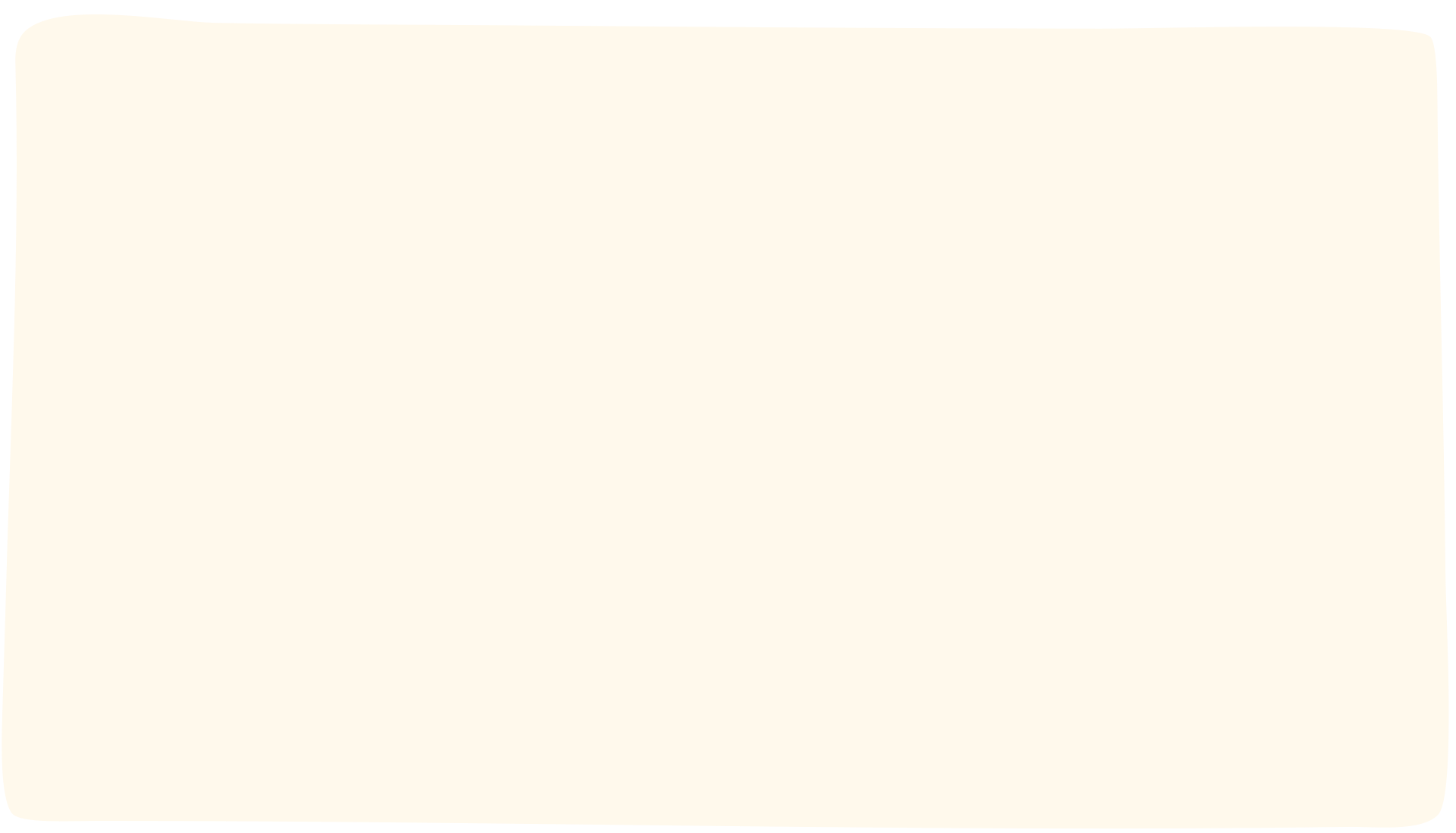 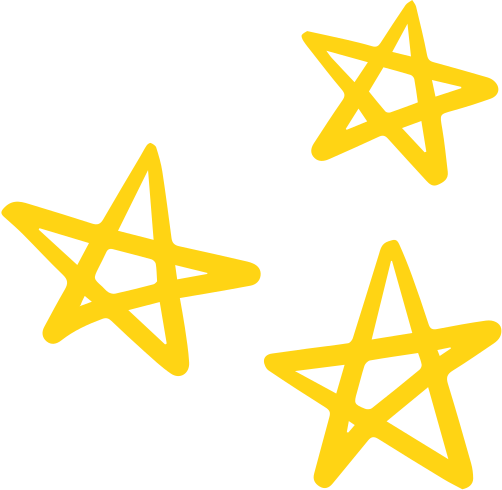 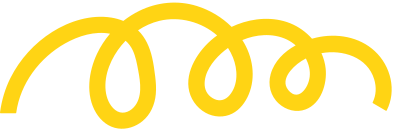 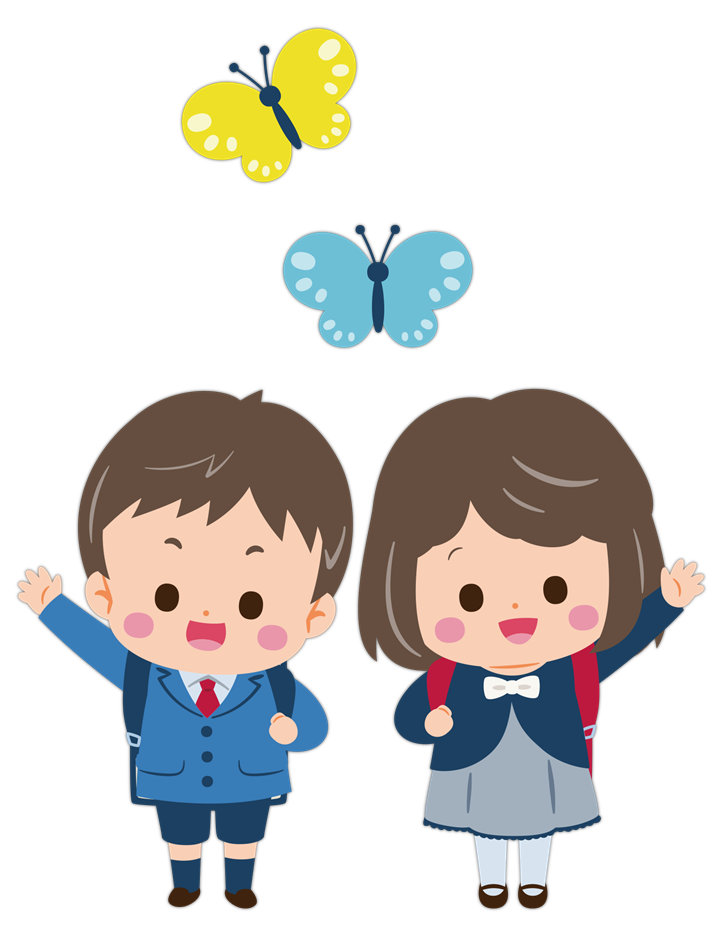 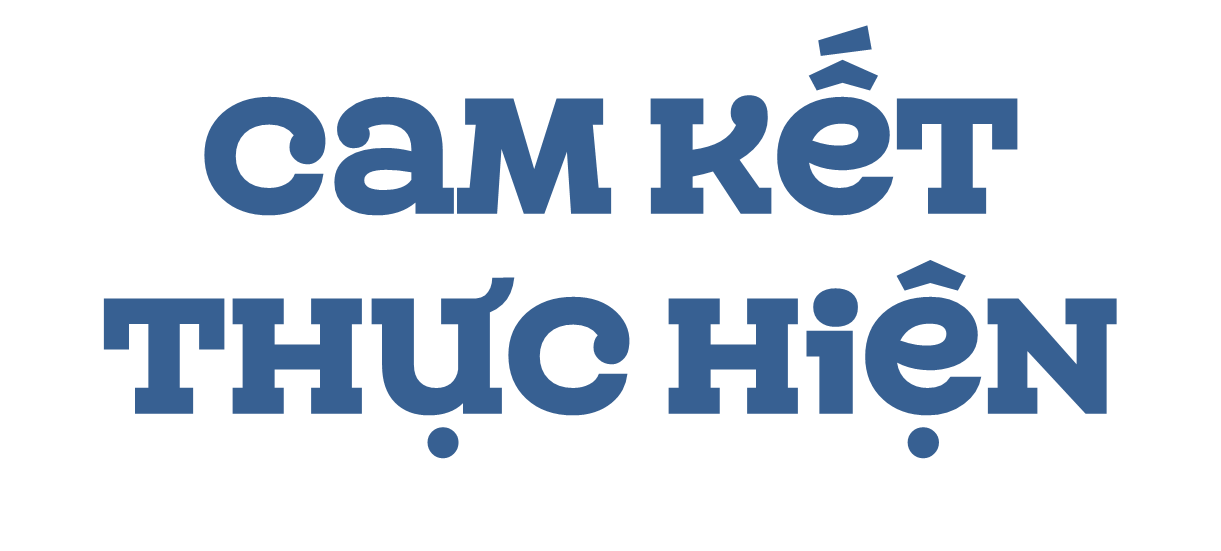 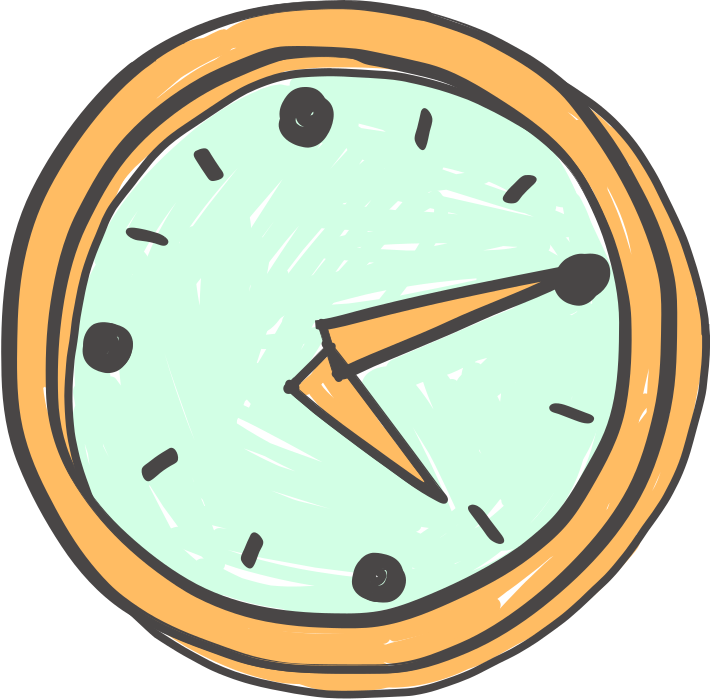 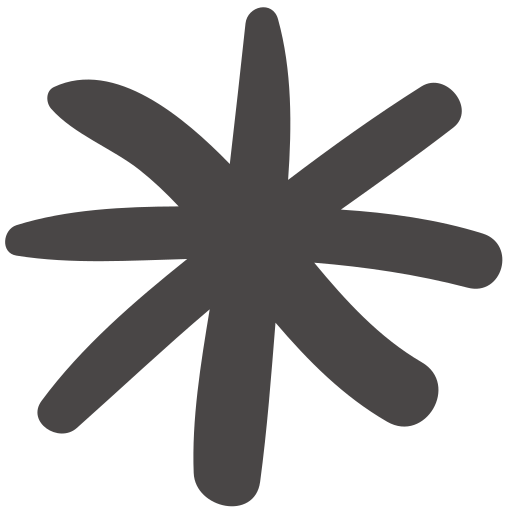 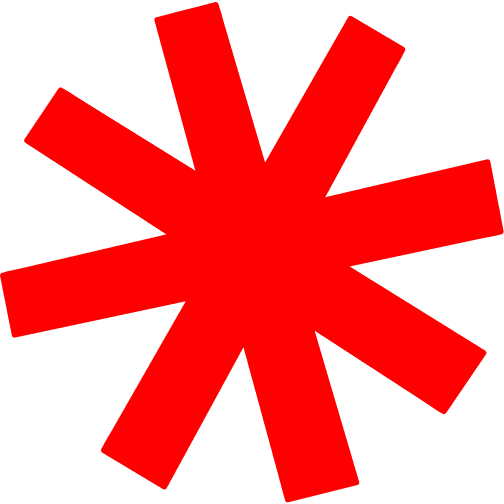 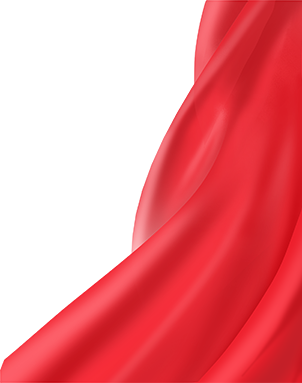 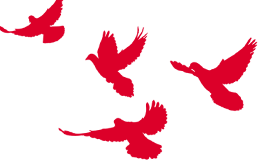 Tạm
Biệt
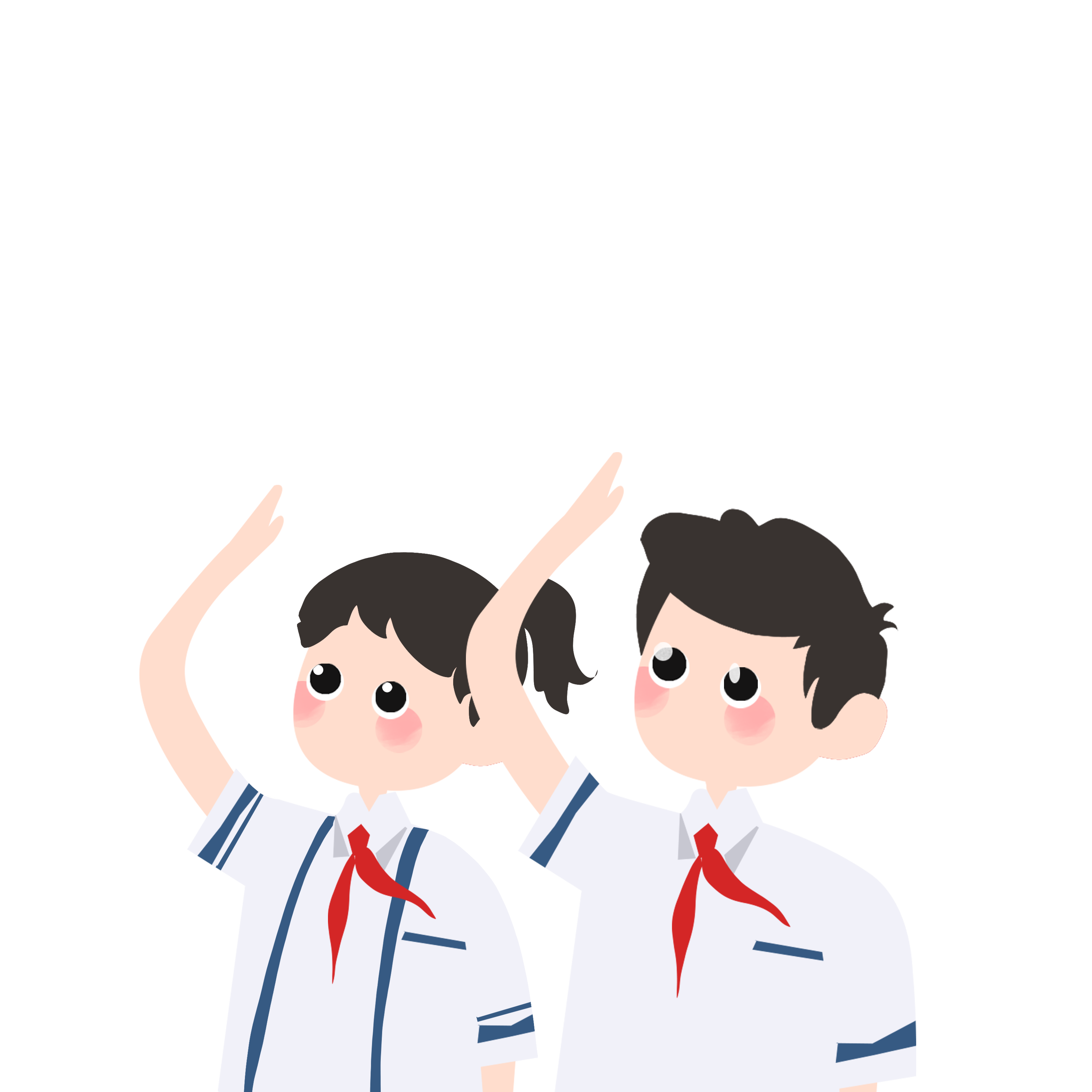